Engaging ALL Learners in Text
Scaffolding Grade Level Texts
1
Lynn Smith
Emily McMillen
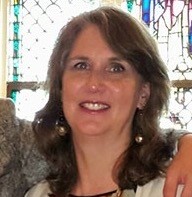 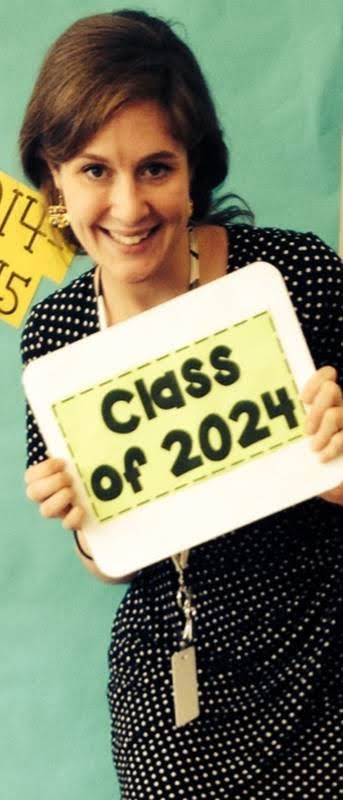 Associate  Principal 
Reading Specialist/Coach 
Collaborative Teacher, K-5
Henrico County, Richmond City, Goochland, Nottoway County Public Schools
2nd & 3rd grade title 1, classroom teacher 
Instructional coach 
Memphis City, Richmond City, Henrico County Public Schools
What’s the Lexile? Put these books in order from lowest to highest Lexile.
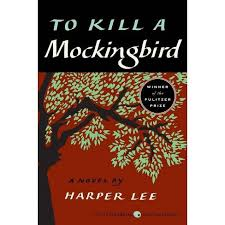 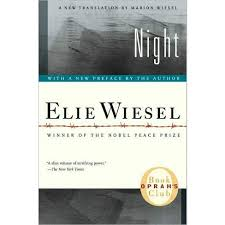 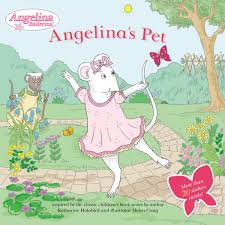 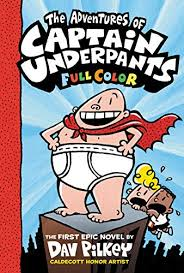 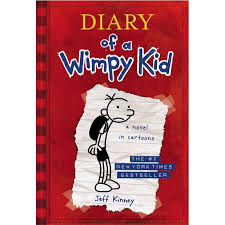 What’s the Lexile?
Angelina's Pet - 550
Night - 570
Adventures of Captain Underpants – 720
To Kill of Mockingbird - 790 
Diary of a Wimpy Kid- 920
Goals for this hour:
Understand routines, mindsets, and classroom structures that grow readers as they progress through complex texts
Understand how read aloud, shared reading, small group, and independent reading ensure that students are engaged in texts
Understand structures that scaffold vocabulary to ensure students access grade level standards and texts
Understand the connection between the Virginia Standards of learning and the need for access to grade level texts to ensure equity for ALL students
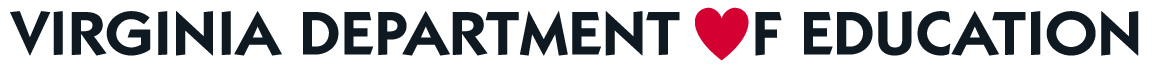 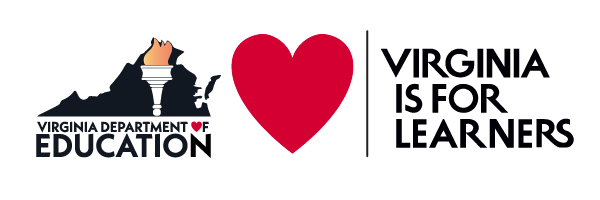 Leveling & Labeling
Limitations, Equity, & Access
Quantitative Leveling has limitations!
Often computer generated and is based on word and syllable counts
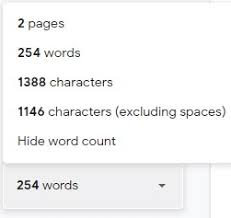 Qualitative leveling…
Includes: 
Levels of meaning or purpose
Structure
Language conventions and clarity
Background knowledge demands
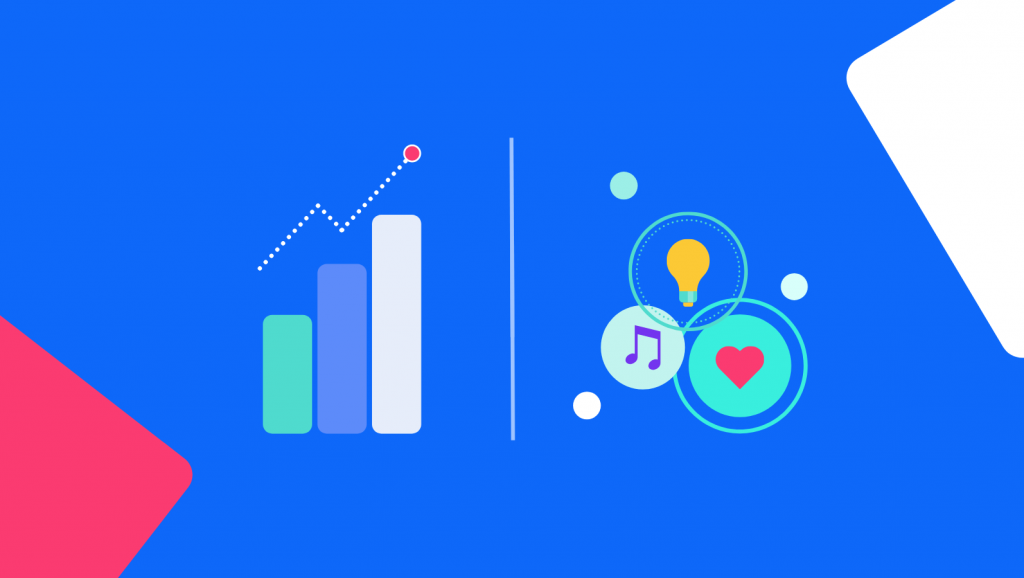 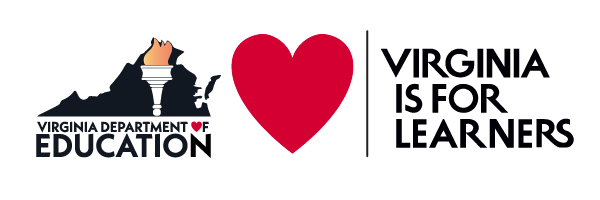 Gradual Release
Who’s doing the work? Who’s accessing the text?
Gradual Release
Structures to Consider When Planning
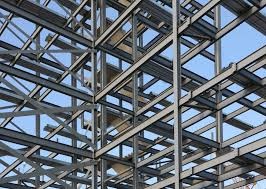 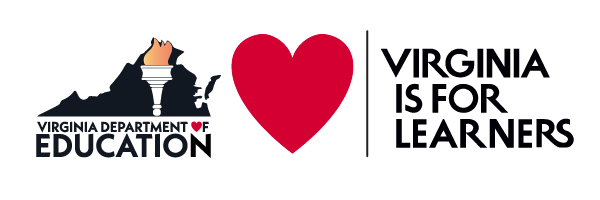 Planning for Scaffolding
How do we utilize where our students are and scaffold to plan for all different structures for reading instruction?
A Hierarchy of Comprehension Goals: Fiction
A Hierarchy of Comprehension Goals: Nonfiction
From the Curriculum Framework
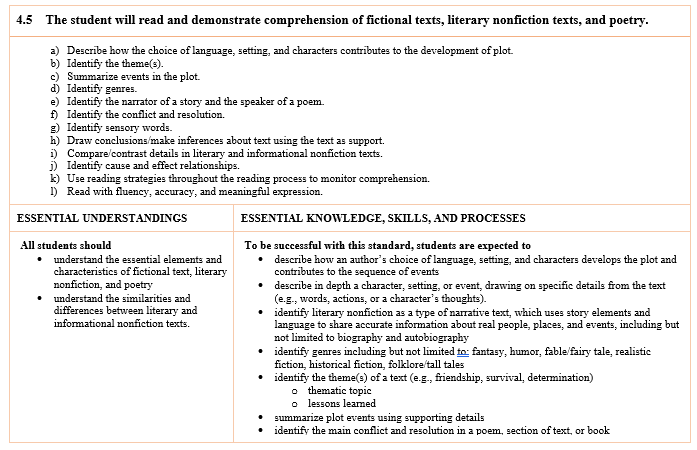 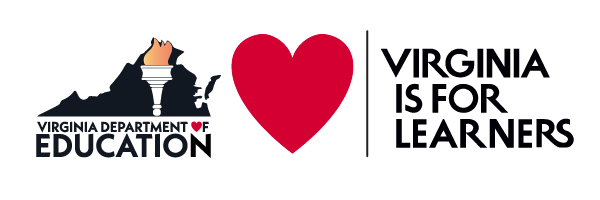 Independent Reading
Reading Ladders
Playing the long game:
Access to books
Time to read
Building reading ladders
Responding to text (monitoring comprehension) 
Readers are built, one book at a time
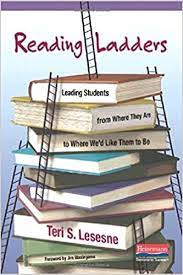 Let’s think two ways…
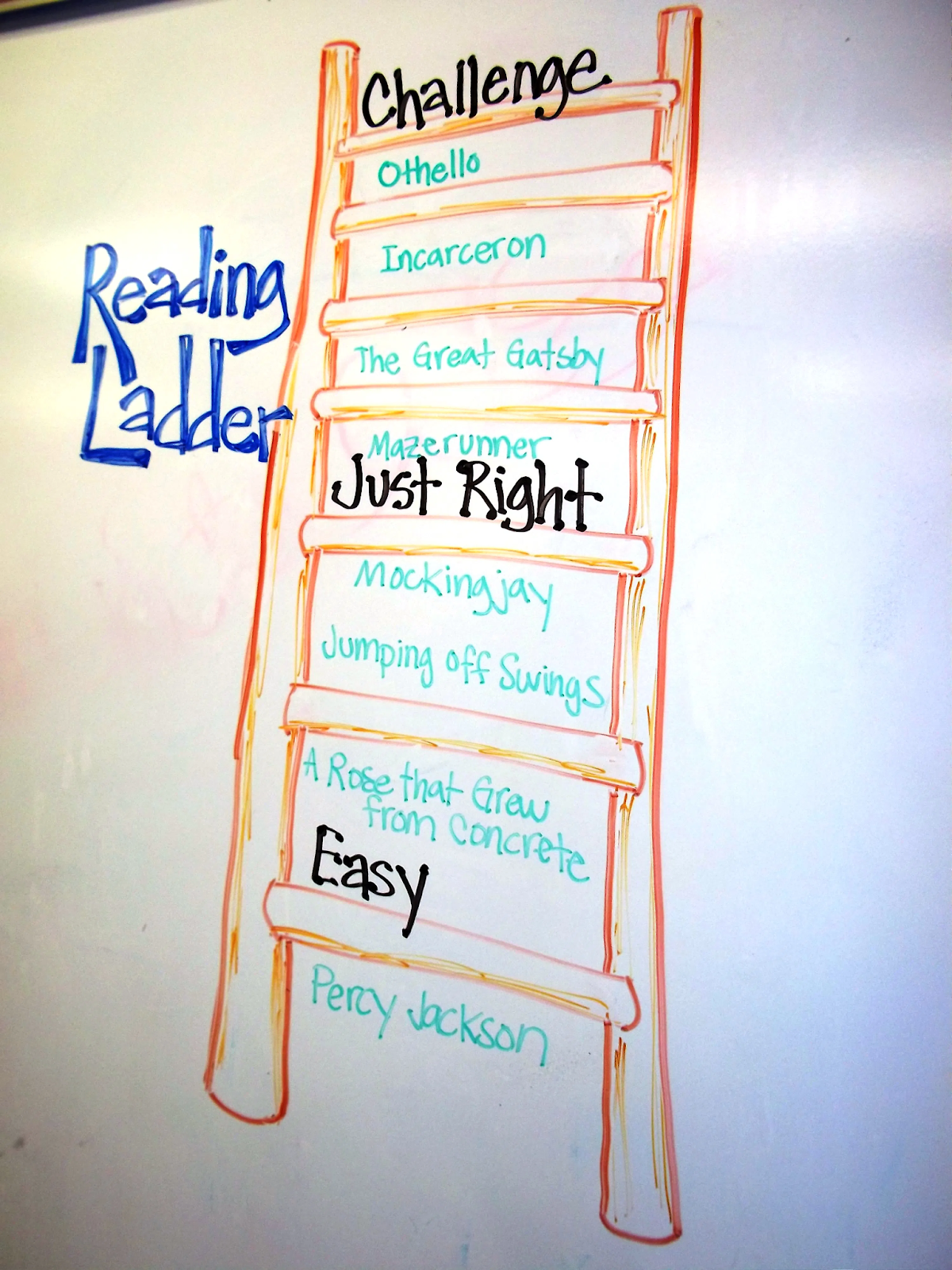 Planning intentionally for throughout the unit
Planning for the readers in your classroom throughout the year
Figurative Language Reading Ladder
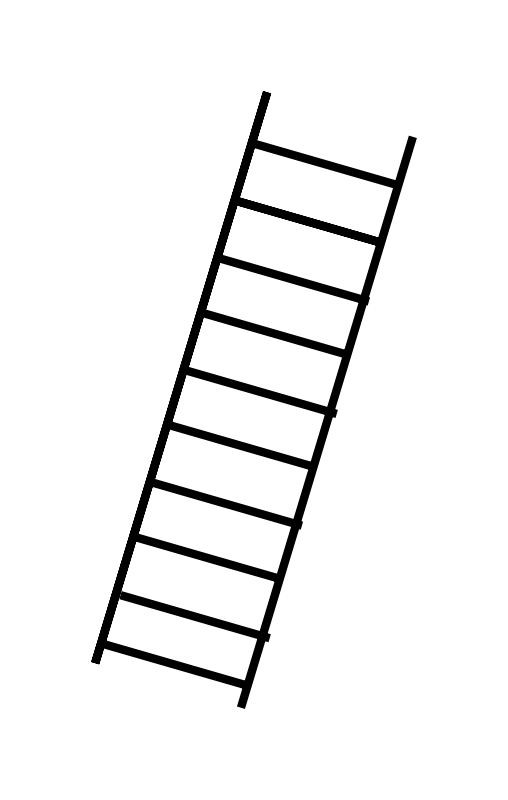 A Fire in My Hands (Gary Soto offers readers a collection of poems about a wide range of topics, including love and oranges.) 
Hailstones and Halibut Bones (Similes, metaphors, and personification are all elements used to describe the sight, sound, smell, taste, and touch of various colors.) 
There’s a Frog in My Throat! (Idiomatic expressions are the topic of this picture book.) 
Crazy Like a Fox (An entire picture book is told through the use of similes.) 
Quick as a Cricket (A child is compared to various animals using similes.)
Sample Reading Ladders
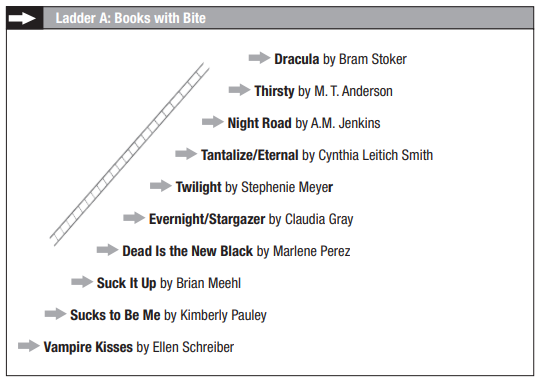 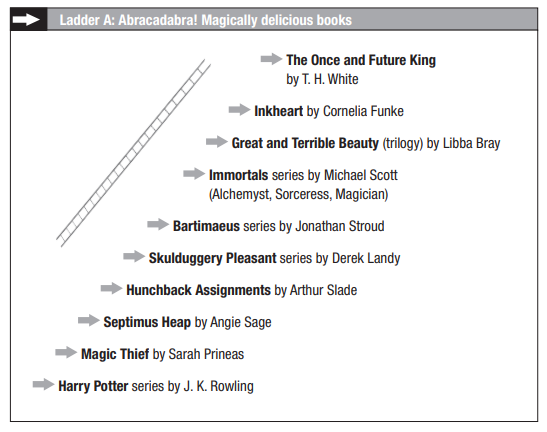 Responding to Text:
Students will tolerate assessments that they believe are worth the time and energy that they put into them
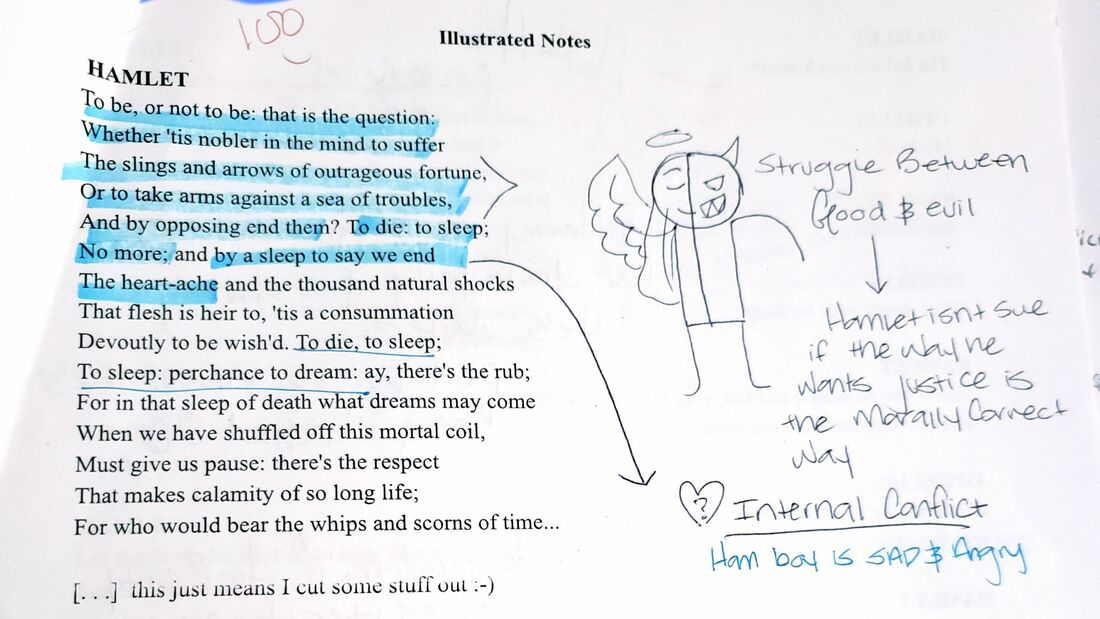 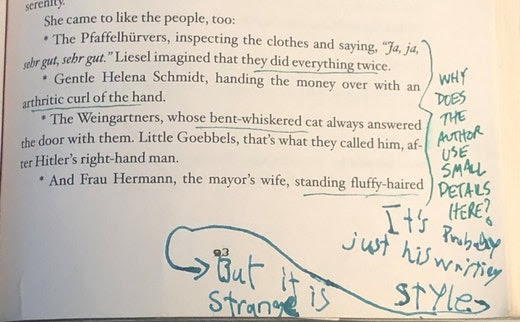 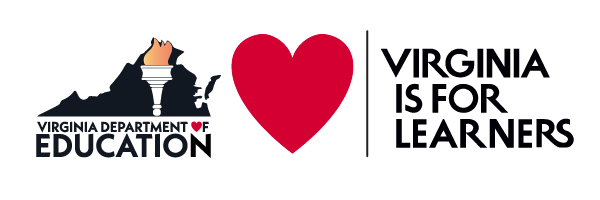 Vocabulary
Scaffolding & Planning for Vocabulary so ALL readers can access
Back to the Standards:
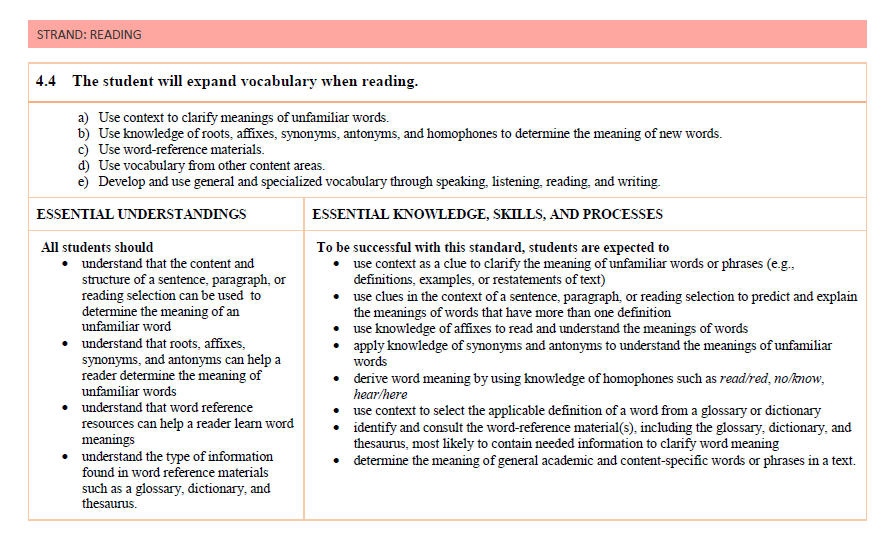 Planning for whole group vocabulary instruction
Select grade to above grade level text that will interest YOUR students.
Read the text and select the words and/or phrases that may be challenging for YOUR students.
Determine which words may need to be tackled at the word level (decoding) first. 
Determine which words have strong morphological support - previously taught roots and/or affixes. 
Determine which words have strong context support. Which words have limited contextual support?
Find the phrases that may be troublesome for YOUR students.
Selected Vocabulary
Stray
https://www.commonlit.org/en/texts/stray
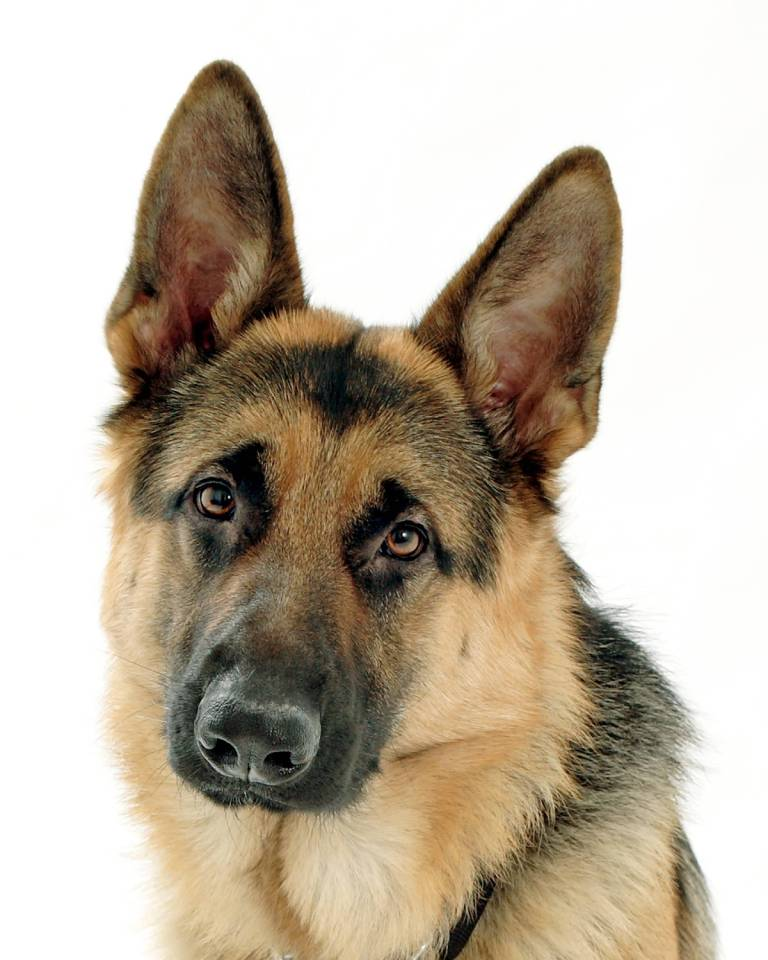 stray
snowdrifts swallowed up automobiles
wagging its tail timidly
trudged
grudgingly
The woman was sensitive about throwing out food.
Word Talks
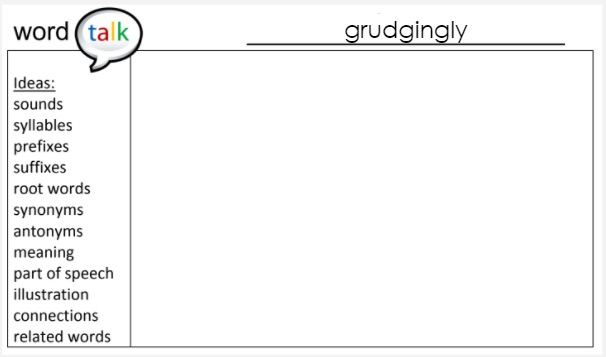 Skill Progression – 1st & 2nd Grade Vocabulary
Skill Progression – 3rd Grade Vocabulary
Skill Progression – 4th Grade Vocabulary
Skill Progression – 5th Grade Vocabulary
“A book about rain or the seashore may need a higher level [of scaffolding] for children living in a desert climate than for those residing in a coastal state.”-Gay Su Pinnell, Diane Deford, and Carol Lyons (1988)
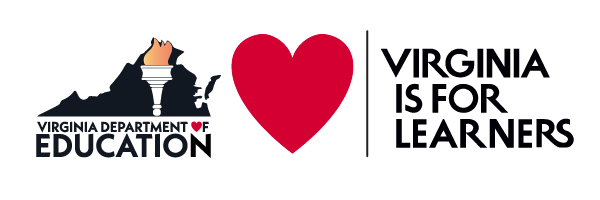 Importance of Students Accessing Grade Level Text
Why?
Equity = access to complex, grade-level text 
Access = appropriate scaffolding
Why – Explained:
A student is not solely their reading level.  What a reading level is not: 
Your initial data beginning of the year, may indicate the level at which a student is reading at that moment of time. BUT here’s what that data does not mean: “Daniel is reading at level 4, so I’ll send him to a group where all literacy instruction is in level 4 texts. He’s not ready for the level 7 books that most of his peers will be taught from.” Equity is not about lowering expectations.
Reading levels should not be about denying access; they should be understood mostly as indications of what it takes to grant access to complex, grade-level text.
Here’s what else that initial does not mean: “I’ll just report that reading level up the chain to the district, and then continue with my usual whole-class instruction in level 7 books, so it’s the same for everyone.” Equity is not about teaching the very same for everyone, regardless of needs.
Revisit our goals:
Understand routines, mindsets, and classroom structures that grow readers as they progress through complex texts
Understand how read aloud, shared reading, small group, and independent reading ensure that students are engaged in texts
Understand structures that scaffold vocabulary to ensure students access grade level standards and texts
Understand the connection between the Virginia Standards of learning and the need for access to grade level texts to ensure equity for ALL students
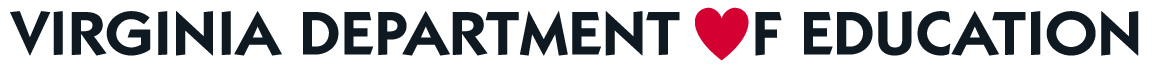 Disclaimer
Reference within this presentation to any specific commercial or non-commercial product, process, or service by trade name, trademark, manufacturer or otherwise does not constitute or imply an endorsement, recommendation, or favoring by the Virginia Department of Education.
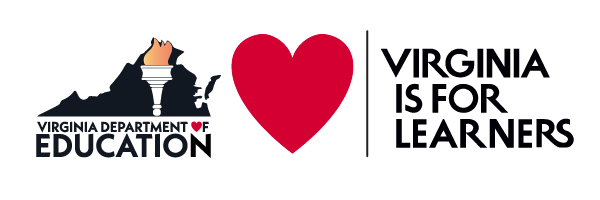 Reach out & Follow Up! Lynn Smithbrsmith@henrico.k12.va.us Emily McMillenemcmillen@henrico.k12.va.us
References
https://www.nwea.org/blog/2020/equity-in-reading-levels-scaffolds-and-grade-level-text/#:~:text=When%20students%20have%20a%20reading,making%20choices%20for %20independent%20reading 
https://www.edutopia.org/blog/scaffolding-lessons-six-strategies-rebecca-alber 
https://www.janaechevarria.com/?p=1484 
https://www.readingrockets.org/blogs/shanahan-literacy/how-complex-text-can-i-scaffold 
Who’s doing the Work? How to say less so readers can do more - Jan Burkins and Kim Yaris
Understanding Texts & Readers - Jennifer Serravallo 
Reading Ladders: Leading students from Where they are to where we’d like them to be - Teri S. Lesesne
https://www.commonlit.org/en/texts/stray
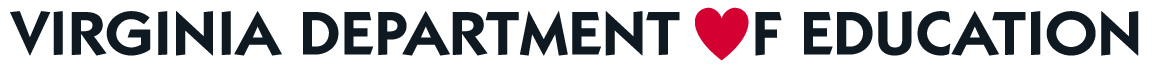